Daily ACT Practice
®
English Tutoring

Session Two

Knox County Schools
System wide ACT/Explore Tutoring Program 2012-2013
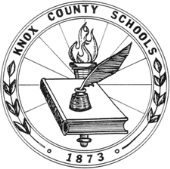 Passages used by permission from the Barron’s ACT Guide, 15th Edition, Barron’s Educational Series, Inc., 2008
ACT is a registered  trademark of Act, Inc., which was not involved in the writing of, and does not endorse, this presentation
ENGLISH TEST – Session 2
45 MINUTES 75 QUESTIONS
Passage I
Almost everywhere spread through the British Isles are to be found antiquities.  These are carefully marked on governmental, and many private maps and historians describe them in publicly available guides.  Governmental agencies, the National Trust, and private landlords are most accommodating in permitting visits to these unattended sites, most of which are unsupervised yet immaculate.
1.    (A) NO CHANGE
	(B) governmental; and many private
	(C) governmental – and many private
	(D) governmental and many private
1
Passage used by permission from the Barron’s ACT Guide, 15th Edition, Barron’s Educational Series, Inc., 2008
ENGLISH TEST – Session 2
45 MINUTES 75 QUESTIONS
Passage I
Almost everywhere spread through the British Isles are to be found antiquities.  These are carefully marked on governmental, and many private maps and historians describe them in publicly available guides.  Governmental agencies, the National Trust, and private landlords are most accommodating in permitting visits to these unattended sites, most of which are unsupervised yet immaculate.
1.    (A) NO CHANGE
	(B) governmental; and many private
	(C) governmental – and many private
	(D) governmental and many private
1
Rule: Use a comma before a coordinating conjunction only when it separates two independent clauses.  In this instance, the conjunction separates two adjectives that describe the word “maps” – no need for a comma.
Passage used by permission from the Barron’s ACT Guide, 15th Edition, Barron’s Educational Series, Inc., 2008
ENGLISH TEST – Session 2
45 MINUTES 75 QUESTIONS
Today’s Tip!
When combining sentence, play close attention to conjunctions and punctuations.  Sentences can be combined using semicolons, and commas are appropriate when coordinating conjunctions are used (and, but, or, for, nor, so, or yet).  Do not use a comma before “because,” “while,” “when,” “as,” “if.”  Also, be careful when punctuating conjunctive adverbs: therefore, however, and although.  If they appear between sentences, they should be preceded by a semicolon and followed by a comma.  If those adverbs interrupt a sentence, they are just set off with commas.  For example: I went to the store; however, I forgot to bring my coupons.  I did, however, find great deals at the store.
ENGLISH TEST – Session 2
Tip 2 – Practice Question
45 MINUTES 75 QUESTIONS
Passage I
Almost everywhere spread through the British Isles are to be found antiquities  because these are carefully marked on governmental and many private maps. Historians describe them in publicly available guides.  Governmental agencies, the National Trust, and private landlords are most accommodating in permitting visits to these unattended sites, most of which are unsupervised yet immaculate.
2.    (A)  NO CHANGE
	(B)  found antiquities, because these
	(C)  found antiquities, and these
	(D)  found antiquities, however, these
2
Passage used by permission from the Barron’s ACT Guide, 15th Edition, Barron’s Educational Series, Inc., 2008
ENGLISH TEST – Session 2
Tip 2 – Practice Question
45 MINUTES 75 QUESTIONS
Passage I
Almost everywhere spread through the British Isles are to be found antiquities  and these are carefully marked on governmental and many private maps. Historians describe them in publicly available guides.  Governmental agencies, the National Trust, and private landlords are most accommodating in permitting visits to these unattended sites, most of which are unsupervised yet immaculate.
2.    (A)  NO CHANGE
	(B)  found antiquities, because these
	(C)  found antiquities, and these
	(D)  found antiquities, however, these
2
Rule:  The word “because” doesn’t logically join these clauses.  “Because” suggests cause/effect.  Also, option “B” can’t work because “because” is never preceded by a comma.  Option “D” doesn’t work because “however” is an illogical conjunction (suggests contrast), and if it were logical, it would need to be preceded by a semicolon.
Passage used by permission from the Barron’s ACT Guide, 15th Edition, Barron’s Educational Series, Inc., 2008
Daily ACT Practice
®
English Practice – Session 2

Passage III – “Wearing Jeans in School”

15 Questions – 10 Minutes








Knox County Schools
System wide ACT/Explore Tutoring Program 2012-2013
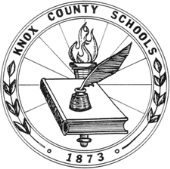 Daily ACT Practice
®
English Practice – Session 2

Passage II – “Wearing Jeans in School”

Group Work!





-


Knox County Schools
System wide ACT/Explore Tutoring Program 2012-2013
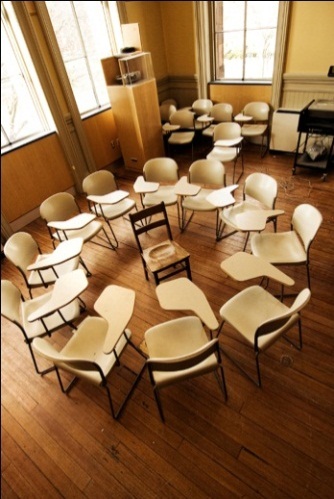 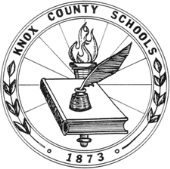 Daily ACT Practice
®
English Practice – Session 2

Your Task:
 
Each group will be assigned 3 questions
Reach some consensus about the correct answer
Check answers with tutor – go back and work on incorrect answers
Make a DAILY TIP! anchor chart for one question
Note any questions that utilized today’s daily tip
Share your answers with the class
Defend your answers
Walk the class through your DAILY TIP! anchor chart
Walk the students through any questions that utilized today’s daily tip
Post your anchor chart
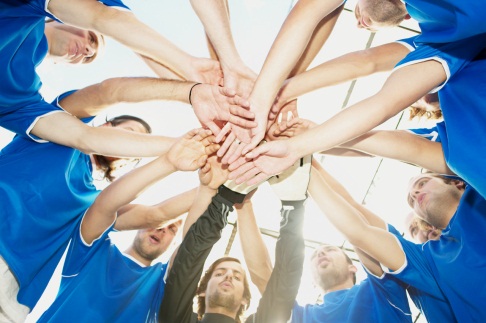 Daily ACT Practice
®
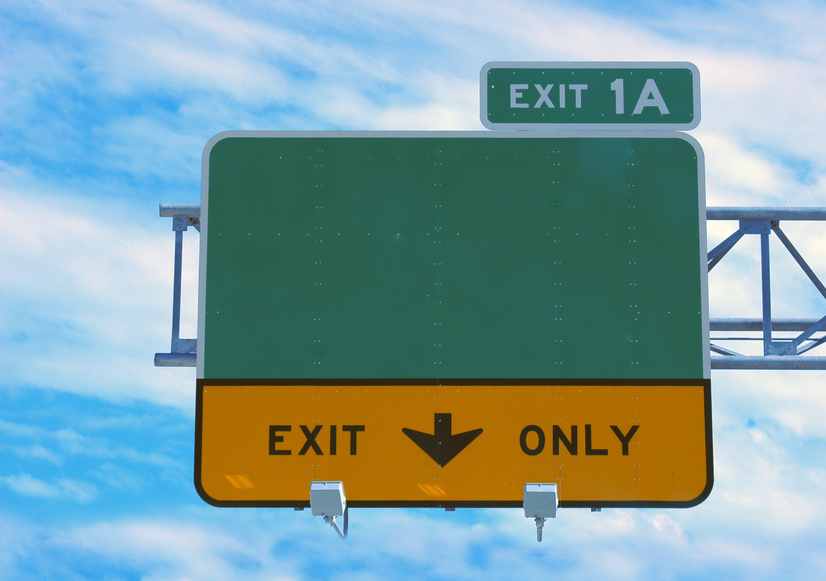 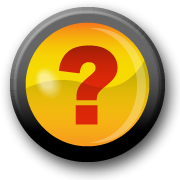 EXIT QUESTION
ENGLISH TEST – Session 2
Tip 2 – Exit Question
45 MINUTES 75 QUESTIONS
Passage I
For some people, traditional American
Indian music is associated and connected with high penetrating vocals accompanied by a steady drumbeat. Tribal communities in the southwestern United States feature some traditional music.  However, one is more likely to hear something similar to the polka-influenced dance music of northern Mexico.  The music is called “waila.”
Which of the following alternatives to the underlined portion would NOT be acceptable?
1.    (A)  music; however, one is more likely
	(B)  music. One is, however, more likely
	(C)  music; one is more likely
	(D)  music, one is more likely
1
ACT-61C-PRACTICE
ENGLISH TEST – Session 2
Tip 2 – Exit Question
45 MINUTES 75 QUESTIONS
Passage I
For some people, traditional American
Indian music is associated and connected with high penetrating vocals accompanied by a steady drumbeat. Tribal communities in the southwestern United States feature some traditional music.  However, one is more likely to hear something similar to the polka-influenced dance music of northern Mexico.  The music is called “waila.”
Which of the following alternatives to the underlined portion would NOT be acceptable?
1.    (A)  music; however, one is more likely
	(B)  music. One is, however, more likely
	(C)  music; one is more likely
	(D)  music, one is more likely
Rule:  Options “A” and “C” appropriately join the sentences with semicolons.  Option “B” properly punctuates “however” as an interrupter (rather than a conjunctive adverb).  Option “D”, however, creates a comma splice – always a mistake!
1
ACT-61C-PRACTICE
It’s Your Turn!
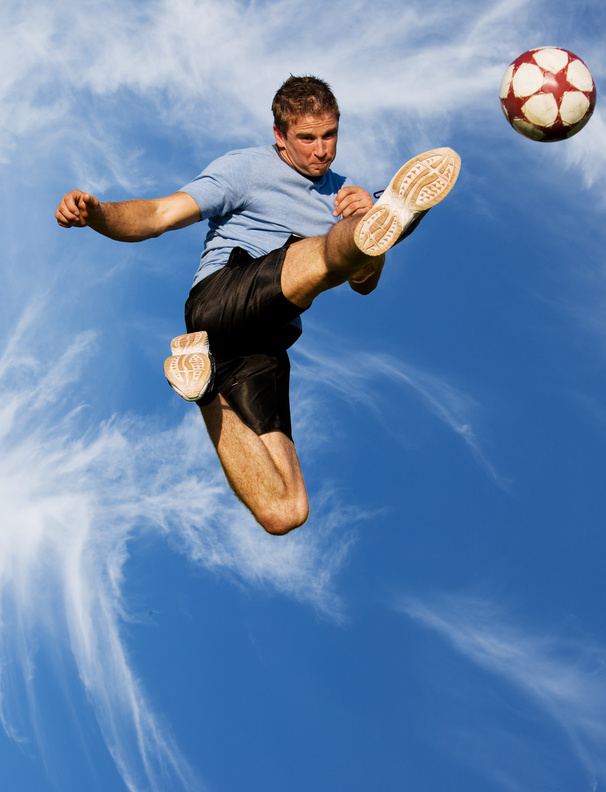 Don’t head to the game without practicing!
“The world’s a stage, 
and most of us are desperately unrehearsed.”

                                           Sean O’Casey
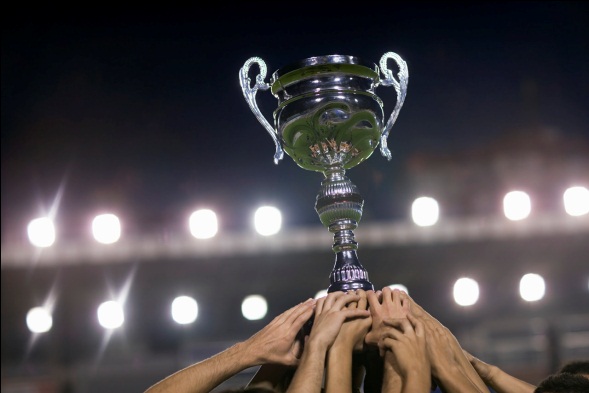